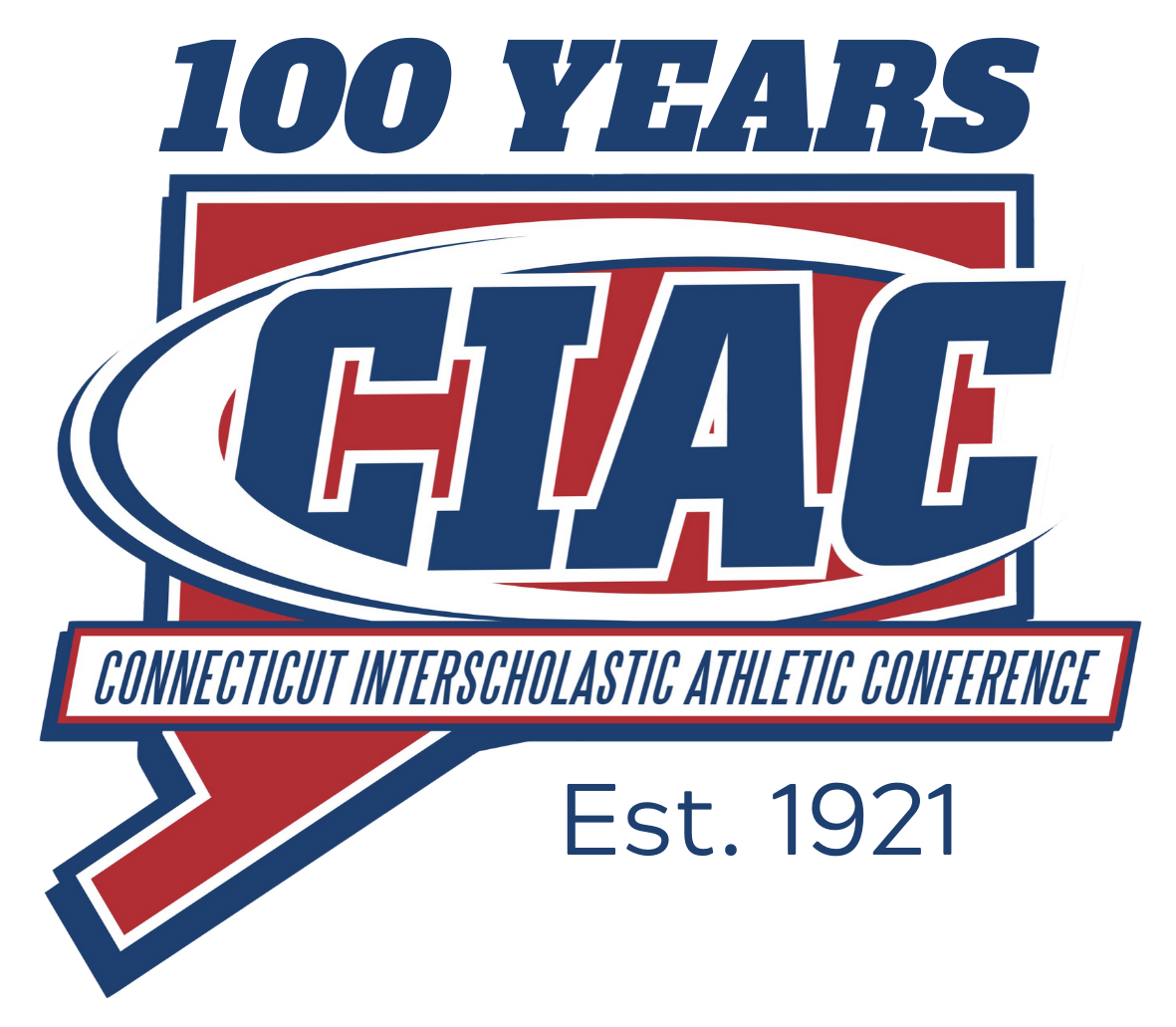 CIAC
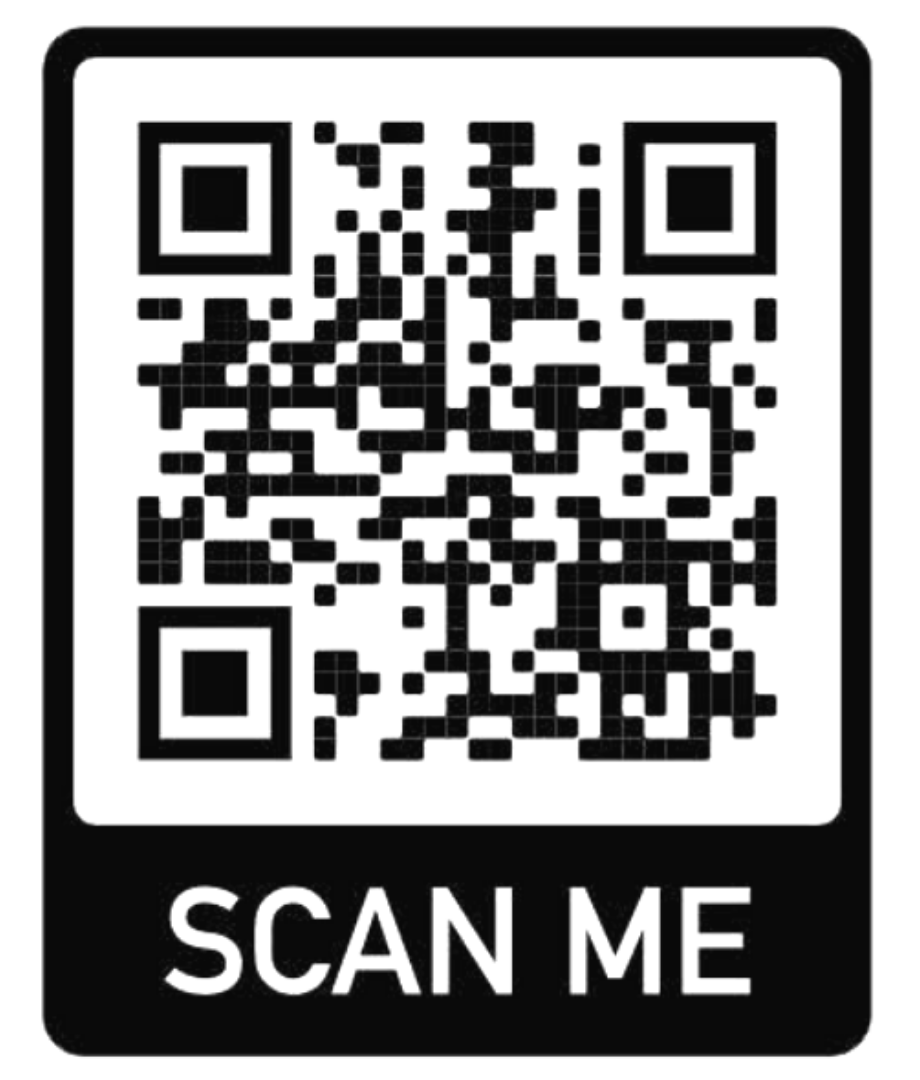